ALGORITHMS AND FLOWCHARTS
Class 8
ALGORITHMS AND FLOWCHARTS
A typical programming task can be divided into two phases:
Problem solving phase
produce an ordered sequence of steps that describe solution of problem
this sequence of steps is called an algorithm
Implementation phase 
implement the program in some programming language
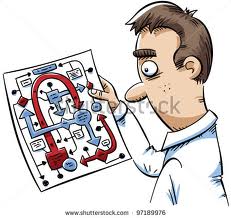 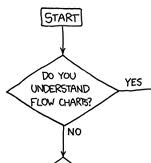 Steps in Problem Solving
First produce a general algorithm (one can use pseudocode) 
Refine the algorithm successively to get step by step detailed algorithm that is very close to a computer language.
Pseudocode is an artificial and informal language that helps programmers develop algorithms. Pseudocode is very similar to everyday English.
Pseudocode & Algorithm
Example 1: Write an algorithm to determine a student’s final grade and indicate whether it is passing or failing. The final grade is calculated as the average of four marks.
Pseudocode & Algorithm
Pseudocode:
Input a set of 4 marks
Calculate their average by summing and dividing by 4
if average is below 50
		Print “FAIL”
	else
		Print “PASS”
Pseudocode & Algorithm
Detailed Algorithm 
	Step 1:  	Input M1,M2,M3,M4
		Step 2: 	GRADE  (M1+M2+M3+M4)/4 
		Step 3: 	if (GRADE < 50) then
					Print “FAIL”
  				else
					Print “PASS”
				endif
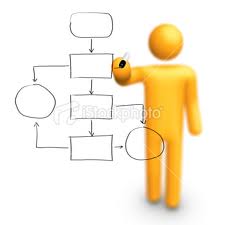 The Flowchart
(Dictionary) A schematic representation of a sequence of operations, as in a manufacturing process or computer program.
(Technical) A graphical representation of the sequence of operations in an information system or program. Information system flowcharts show how data flows from source documents through the computer to final distribution to users. Program flowcharts show the sequence of instructions in a single program or subroutine. Different symbols are used to draw each type of flowchart.
The Flowchart
A Flowchart
shows logic of an algorithm
emphasizes individual steps and their interconnections
e.g. control flow from one action to the next
START
Input
M1,M2,M3,M4
GRADE(M1+M2+M3+M4)/4
N
IS
GRADE <50
Y
PRINT
“FAIL”
STOP
Example
Step 1:  	Input M1,M2,M3,M4
Step 2: 	GRADE  (M1+M2+M3+M4)/4 
Step 3: 	if (GRADE <50) then
	       	Print “FAIL”
  	else
		Print “PASS”
 	endif
Print “Pass”
Print “FAIL”
PRINT
“PASS”
Example 2
Write an algorithm and draw a flowchart to convert the length in feet to centimeter.
Pseudocode:	
 Input the length in feet (Lft)
Calculate the length in cm (Lcm) by multiplying LFT with 30
Print length in cm (LCM)
START
Input
Lft
Lcm  Lft x 30
Print
Lcm
STOP
Example 2
Flowchart
Algorithm 
Step 1:  Input Lft
Step 2: 	Lcm  Lft x 30 
Step 3: 	Print Lcm
Print  LCM
Example 3
Write an algorithm and draw a flowchart that will read the two sides of a rectangle and calculate its area. 
Pseudocode 
Input the width (W) and Length (L) of a rectangle
Calculate the area (A) by multiplying L with W
Print A
START
Input
W, L
A  L x W
Print
A
STOP
Example 3
Algorithm 
Step 1: 	Input W,L
Step 2: 	A  L  x  W 
Step 3: 	Print A
print a
DECISION STRUCTURES
The expression A>B is a logical expression
it describes a condition we want to test
if A>B is true (if A is greater than B) we take the action on left
print the value of A 
if A>B is false (if A is not greater than B) we take the action on right
print the value of B
is
A>B
Y
N
Print A
Print B
DECISION STRUCTURES
Print A
Print B
IF–THEN–ELSE STRUCTURE
The structure is as follows
If condition  then 
		true alternative 
	else 
		false alternative
endif
is
A>B
Y
N
Print A
Print B
IF–THEN–ELSE STRUCTURE
The algorithm for the flowchart is as follows:
If A>B then 
	print A
else 
	print B
endif
Print A
Print B
Relational Operators
Example 5
Write an algorithm that reads two values, determines the largest value and prints the largest value with an identifying message.
ALGORITHM
Step 1:  	Input VALUE1, VALUE2
Step 2: 	if (VALUE1 > VALUE2) then 
				MAX  VALUE1
			else  
				MAX  VALUE2
			endif
Step 3: 	Print “The largest value is”, MAX
START
Input
VALUE1,VALUE2
Y
N
is
VALUE1>VALUE2
MAX  VALUE1
MAX  VALUE2
Print
“The largest value is”, MAX
STOP
Example 5
Pint “largest value is “, max
NESTED IFS
One of the alternatives within an IF–THEN–ELSE statement
may involve further IF–THEN–ELSE statement
Example 6
Write an algorithm that reads three numbers and prints the value of the largest number.
Example 6
Step 1:  Input 	N1, N2, N3
Step 2:  if (N1>N2) then
		       if (N1>N3) then  
			 MAX   N1	[N1>N2, N1>N3]
		      else   
			 MAX   N3	[N3>N1>N2]
		     endif
		else  	
 		      if (N2>N3) then  
			 MAX   N2	[N2>N1, N2>N3]
		     else   
			 MAX  N3	[N3>N2>N1]
		    endif
		endif
Step 3: Print “The largest number is”, MAX
Example 6
Flowchart: Draw the flowchart of the above Algorithm.
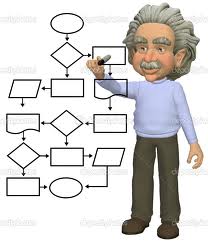 Loop
A loop is a series of commands that will continue to repeat over and over again until a condition is met. For example, you want print your names for five times. Instead of keep five output statement you can have loop statement and one input statement
Algorithm to print your name for five times
Step 1 : count=1
Step 2: while (count <=5)
2.a	print “yourname”
2.b	count=count+1
[end of while]
Flowcharts to print your name 5 times
Start
Count=1
no
Count <=5
yes
Start
Print “your name”
Count = count+1
Exercise on loop
Write an algorithm and draw a flowchart to print 1 to 100 using loop
Write an algorithm and draw a flowchart to print all even number between 50 to 100 using loop
Write an algorithm and draw a flowchart to print 40 to 10 in reverse order using loop (40 39 38…………………..10)
Some important terms
Variable : A variable is a storage location and an associated symbolic name (an identifier) which contains some known or unknown quantity or information, a value. The variable name is the usual way to reference the stored value.


Subroutine :a subroutine is a sequence of program instructions that perform a specific task, packaged as a unit. This unit can then be used in programs wherever that particular task should be performed. Subprograms may be defined within programs, or separately in libraries that can be used by multiple programs.
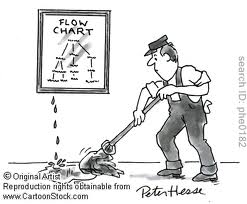